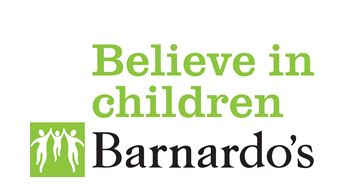 Working with Schools
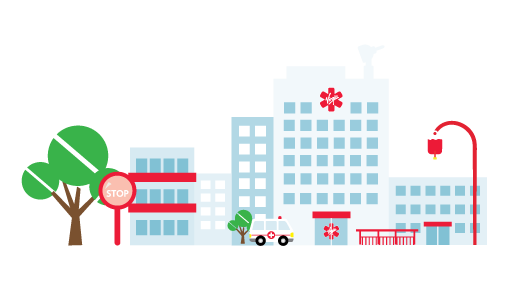 1
MID Essex Qadrant
Zoe Oddy
Quadrant 
Manager
1.0 WTE / Band 8b
TBC
Healthy Schools & PH Specialists Manager
Lisa Farrell
DQM / joint HFT Lead.
Chelmsford South
Kate Walder
DQM / joint HFT Lead. Braintree Rural
Sara Woolnough
Healthy Schools  Engagement Worker
Wendy Tayler
HFT Leader
Chelmsford Central
Angela Hall
HFT Leader
Witham
Anne Moore
HFT Leader
Moulsham
Rebecca Scott-William.
Joint HFT Leader
Braintree Central
Louisa Belmar
Healthy Schools  Engagement Worker
Vacant
HFT Leader
Springfield
Katie Polhill
HFT Leader
Braintree Rural
Vacant
HFT Leader
Joint Chelmsford Sth
Melanie Breward
HFT Leader
Maldon
2
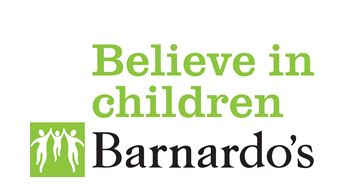 Universal Training Offer
Training on topical PSHE issues to launch resources and lesson plans. – Linked to School request and needs identified by SNs and HSEWs. 
Public Health development training to address significant Gap in Foundation BM document. 
Bespoke PSHE curriculum advice
Termly thematic meetings, Primary and Secondary (September focus on Emotional Wellbeing)

Establish PSHE Support Networks across Essex lead by Sharon and facilitated by HSEW
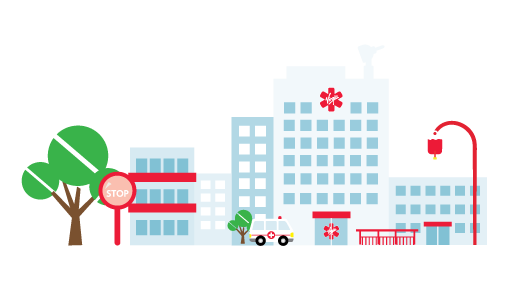 3
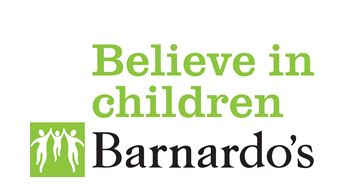 Universal –EYFS, KS1 and 2 Delivery
School Entry New Parent talks
School Entry Health Assessment: Vision screening, NCMP and hearing on request
Link Practitioner
Termly Visit
Public Health Information, Advice and Guidance
Urgent Medical Advice call 111
Link Healthy Schools Engagement worker, to provide support with population needs assessment and response.
YR 6 NCMP
YR6  Transition Talk
Public Health Information (linked to National Health Promotion Calendar) provided to Schools for circulation 
Accessible community drop-ins within ALL Family Hubs and Delivery Sites
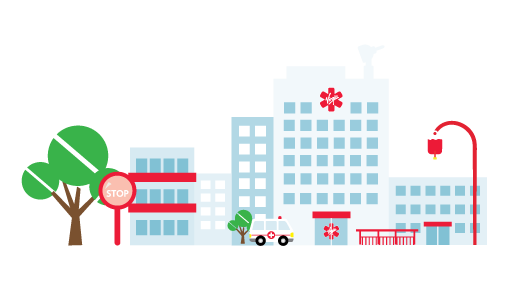 4
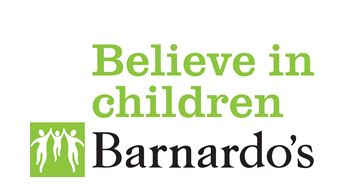 Targeted Training
FREE training to address public health issues inline with identified need.
PSHE training and resources in response to identified public health need
Targeted bespoke therapeutic interventions delivered as part of Healthy Schools Enhanced Action Plan. Implemented with a sustainability plan through training, co-facilitation and coaching for school staff.
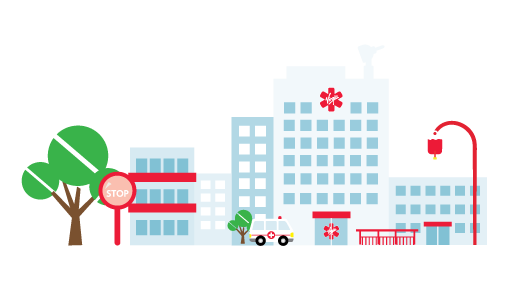 5